Рациональные числа.
Графический диктант
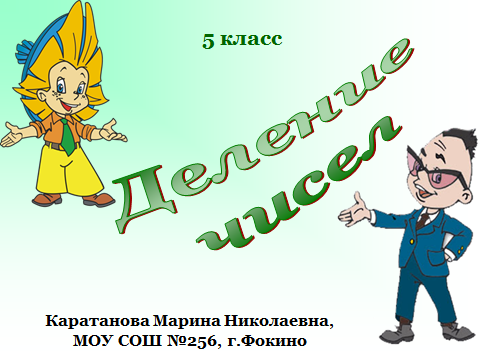 Учитель предложил Незнайке 
решить дома следующее задание: 
«Найти сумму всех целых чисел от  -498 до 501»
     Незнайка как обычно сел за     работу, однако дело шло медленно.
Тогда на помощь ему пришли мама, папа, бабушка. Вычисляли пока от усталости не стали смыкаться глаза.